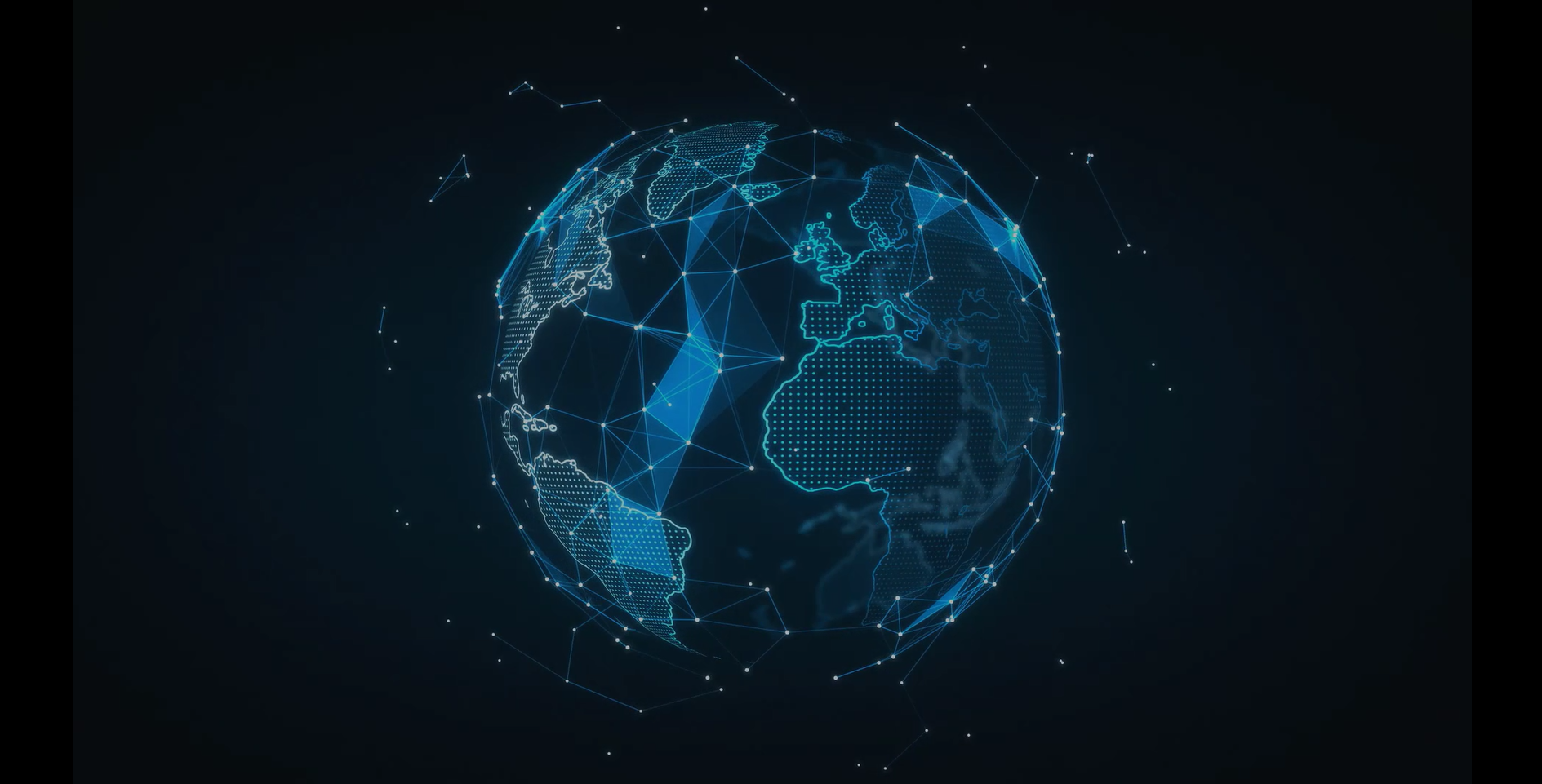 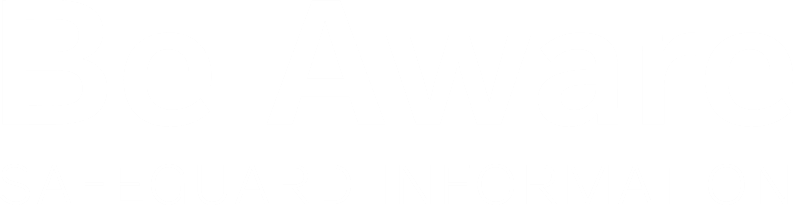 O cibercrime não discrimina - estejamos preparados para nos defendermos!
O avanço da tecnologia e da digitalização tornou o cibercrime mais predominante do que nunca.
De violações de dados a golpes de phishing, houve um aumento significativo nos ataques cibernéticos, onde os hackers exploram nossas vulnerabilidades para roubar informações confidenciais para realizar atividades maliciosas, como fraudes financeiras e roubo de identidade.
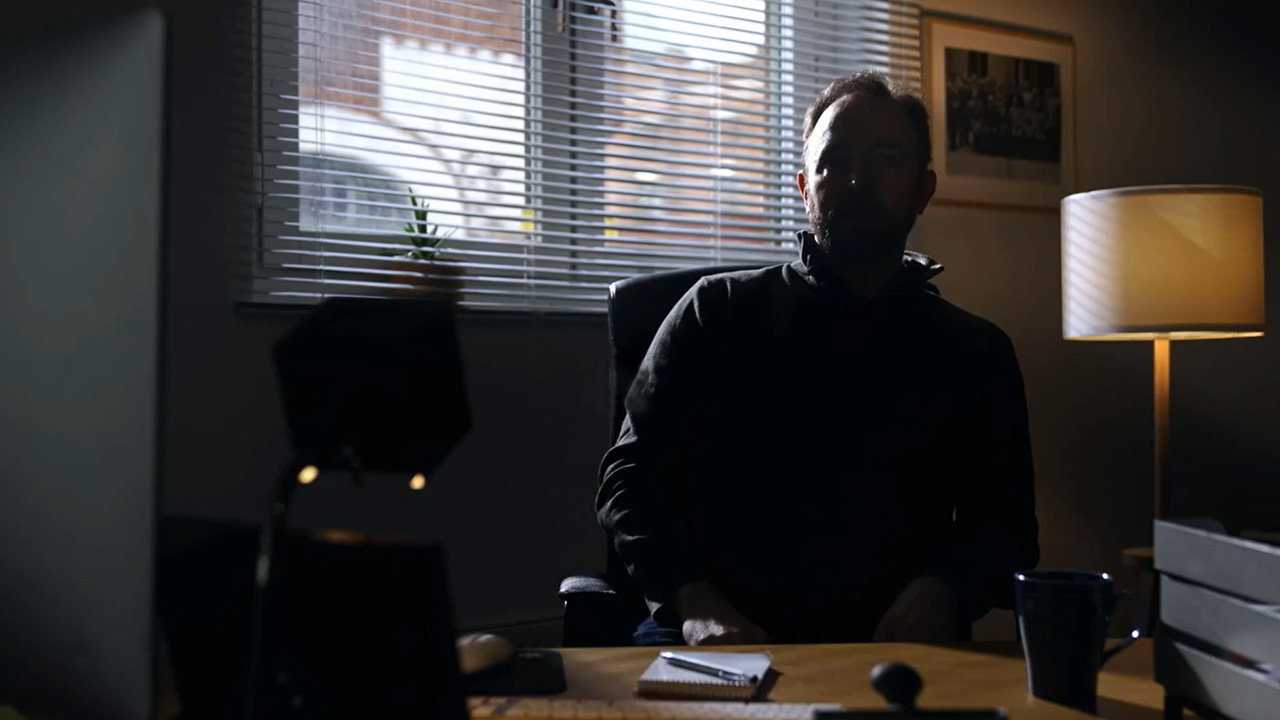 Assista à história de um ataque cibernético
"Foi, de longe, a crise mais desafiadora que lidei na minha carreira.”
 Clique aqui para visitar o site da Be Aware e assistir ao vídeo
Agora sabemos o quão devastadoras podem ser as consequências de um ataque cibernético real. 
Mas quem é responsável por evitar isso? Todos nós! 
Somos a melhor linha de defesa contra o cibercrime, não a tecnologia.
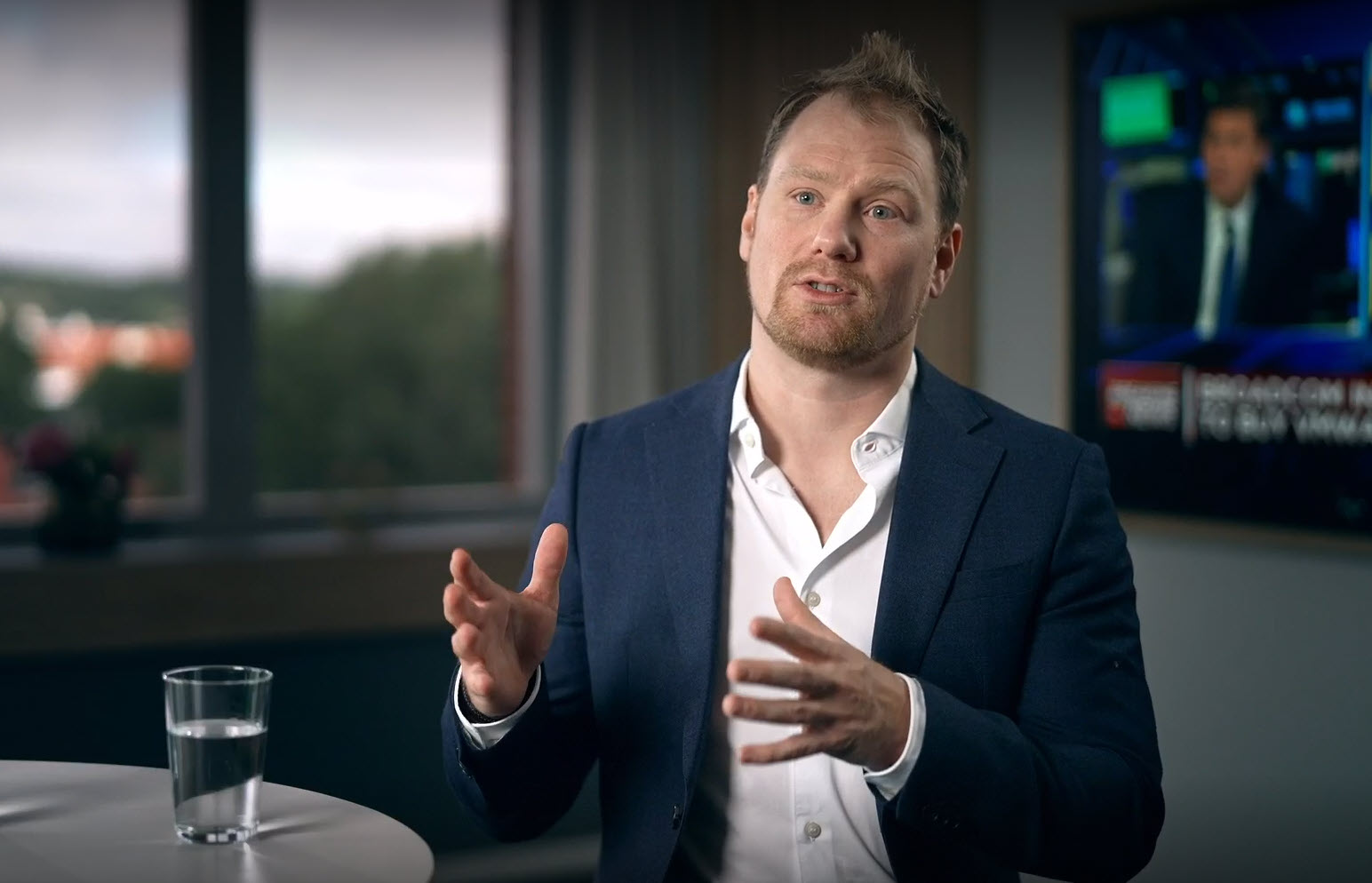 Assista à história de um hacker ético
"Quem é responsável por trancar a porta da sua casa? Só você, ou toda a família?“
Clique aqui para visitar o site da Be Aware e assistir ao vídeo
Descobrimos que 95% de todas as violações de segurança são causadas por um erro humano!
Isso ressalta a necessidade de atenção em todos os níveis, não apenas dentro do departamento de TI. Exige preparo e consciência de cada indivíduo. 
É aqui que gostaríamos de encorajá-lo a tomar medidas proativas.
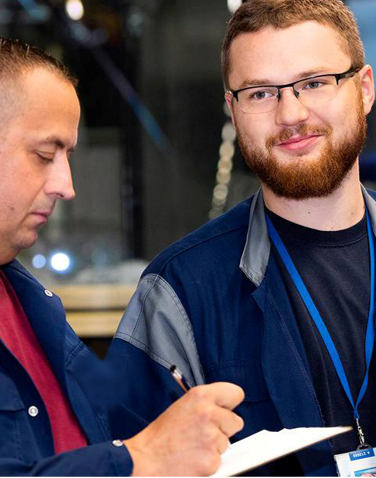 Teste seus funcionários
Teste como seus funcionários reagem em um e-mail de phishing simulado. Este programa compara a probabilidade de seus funcionários responderem a um ataque de phishing contra outras organizações.
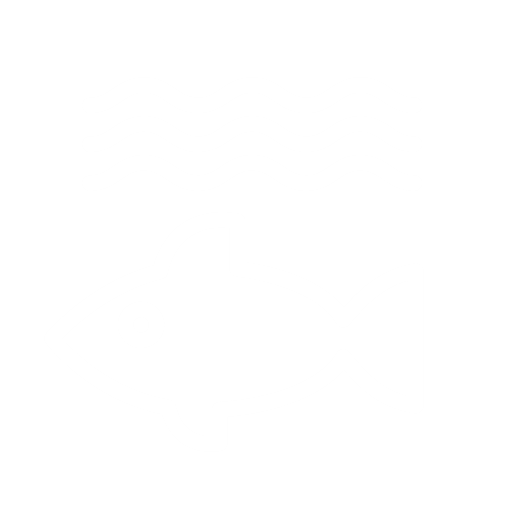 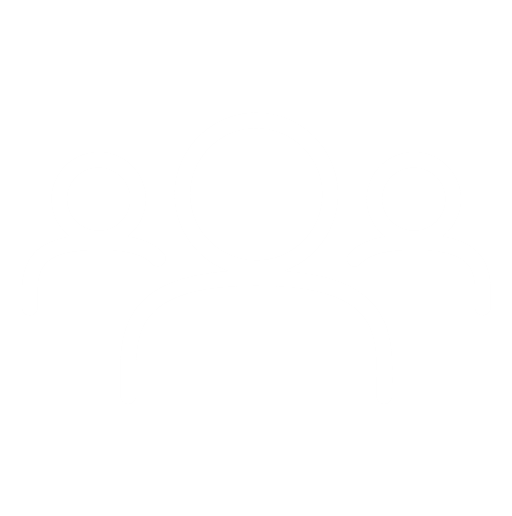 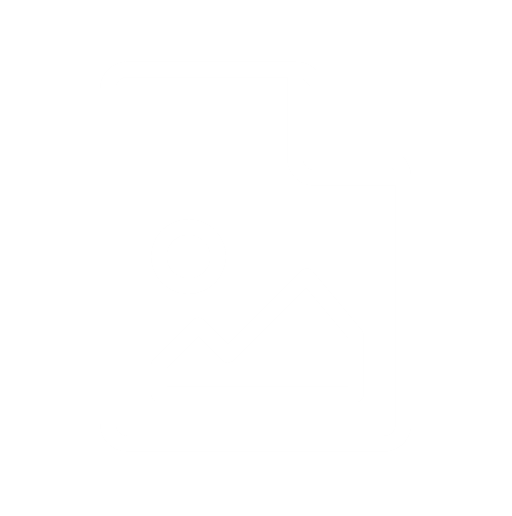 Simulação de Phishing
Escolha de Participantes
Relatório de Benchmarking
Financiado pelo Grupo Volvo
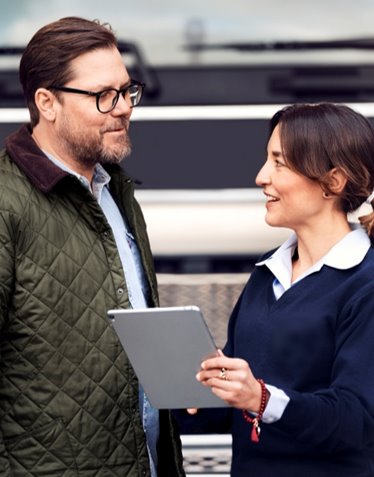 Avalie sua postura de segurança
Avalie sua postura de segurança preenchendo duas pesquisas com perguntas simples de SIM/NÃO. 
O primeiro avalia a maturidade de segurança da sua organização, enquanto o segundo avalia a prontidão de TI, examinando a maturidade de segurança do seu ambiente de TI.
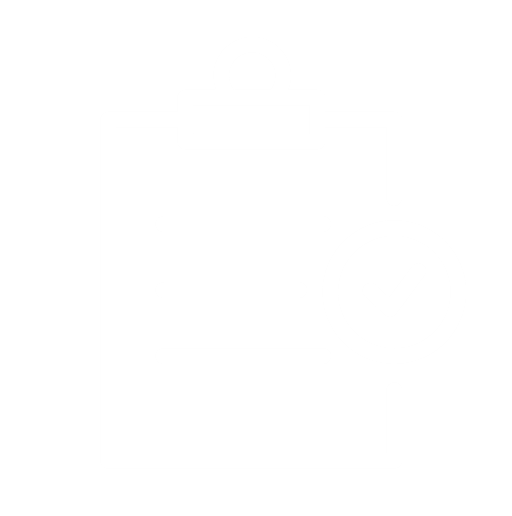 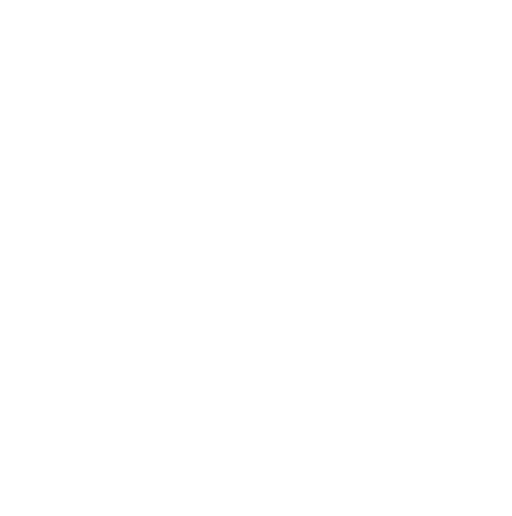 Maturidade  de Segurança
Prontidão de TI
Financiado pelo Grupo Volvo
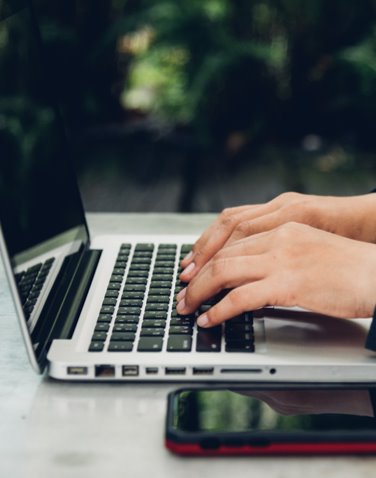 Participar de um Programa de Conscientização de Segurança
Fortaleça sua defesa e reduza o risco de violações de segurança engajando-se em um Programa de Conscientização de Segurança. Esses programas têm um custo, mas são um investimento valioso para você e sua organização. Existem muitos fornecedores para escolher no mercado. 
Isso é o que você geralmente obtém ao investir em um Programa de Conscientização de Segurança:
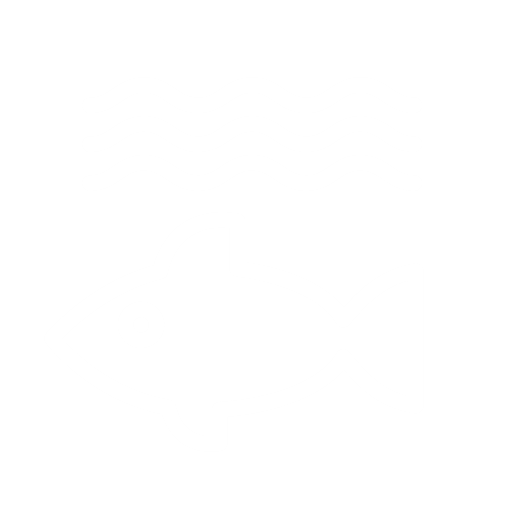 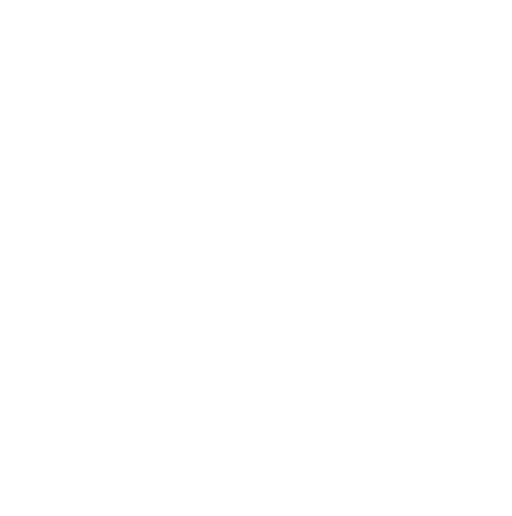 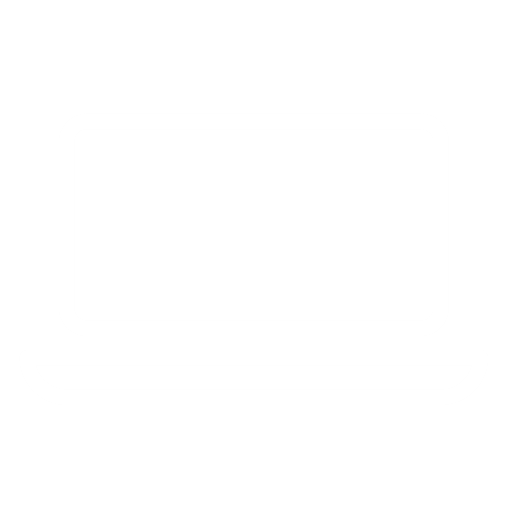 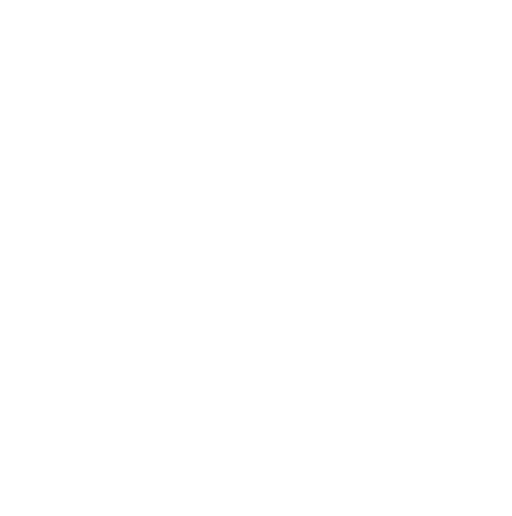 Cursos de Segurança
Reporte de Phishing
Simulações de Phishing
Relatórios e Dashboards
Serviço cobrado
A ameaça cibernética é real, mas também o nosso poder de proteger os nossos negócios.
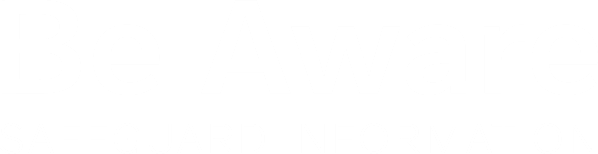